Северный полюс
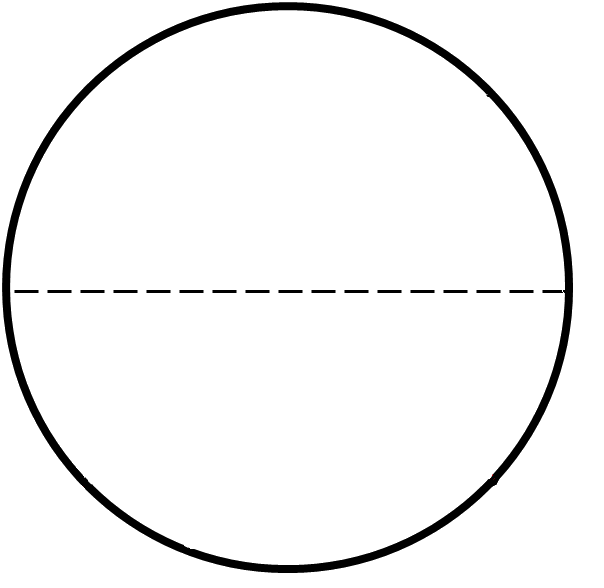 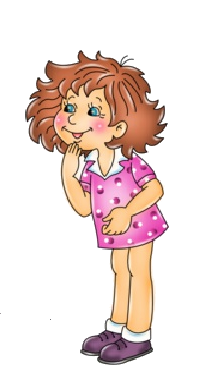 Экватор
Южный полюс
Вы уже знаете, что наша планета имеет форму шара, из-за чего солнечные лучи падают на ее поверхность под разными углами, а потому и по-разному       нагревают ее.                                                               Это – главная причина существования природных зон.
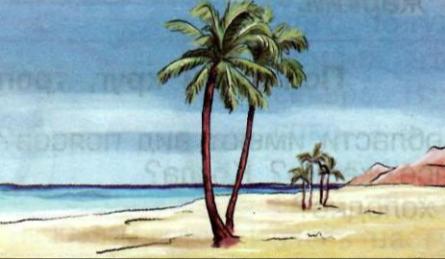 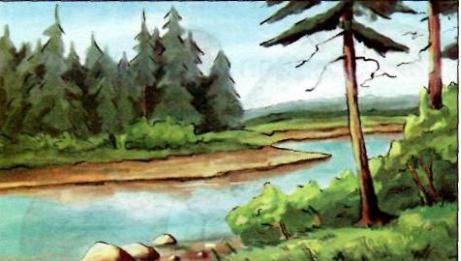 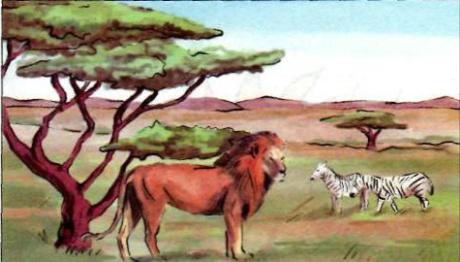 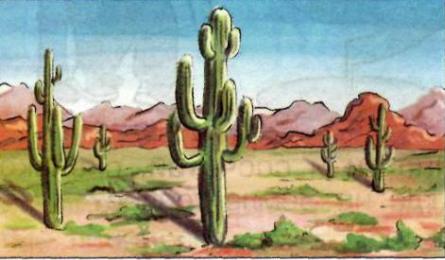 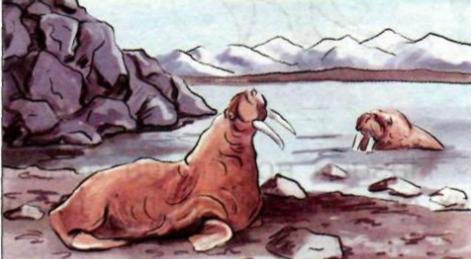 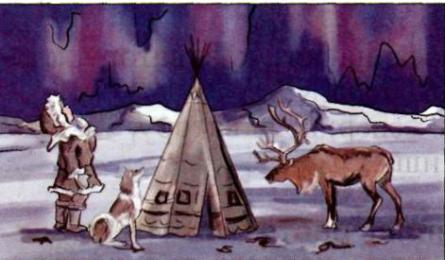 Природные зоны – это пространства на Земле с одинаковыми температурными условиями, увлажнением, почвами, растительным и животным миром.
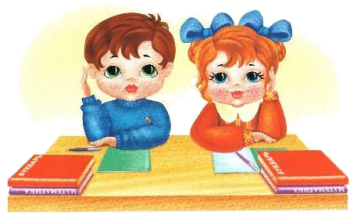 Работа в парах
Рассмотрите карту природных зон России на с.72 учебника.
Изучите условные обозначения этой карты.
Найдите на карте перечисленные природные зоны.
Природные зоны россии
ЗОНА
АРКТИЧЕСКИХ
ПУСТЫНЬ
Найдите на карте зону арктических пустынь.Что вы можете рассказать по карте об этой зоне?
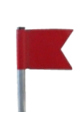 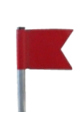 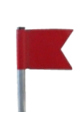 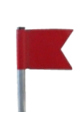 Арктика – это всё огромное пространство Северного Ледовитого океана вместе с морями и океанами.
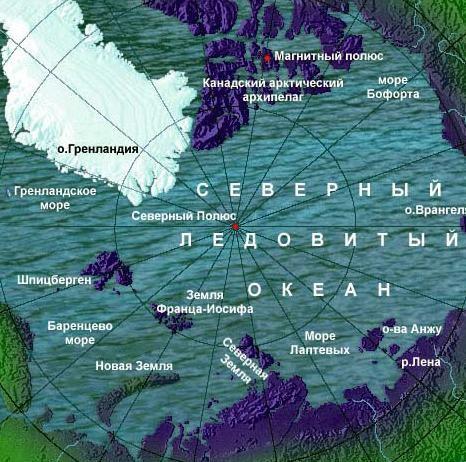 В переводе с греческого arktikos — северный, аrctos — медведь.
На островах Арктики расположена зона арктических пустынь, или ледяная зона.
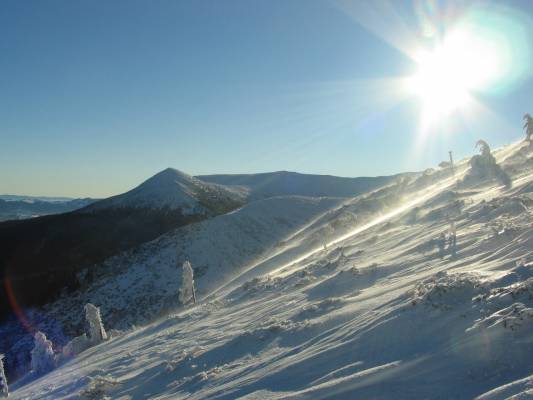 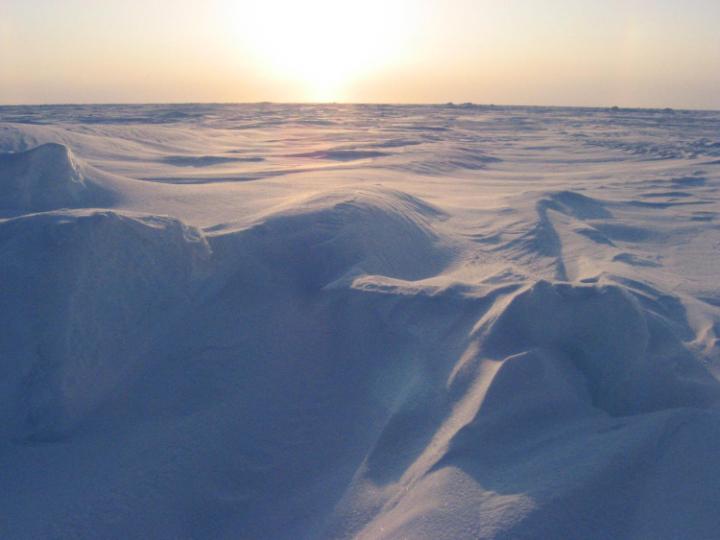 Океан и острова покрыты толстым ледяным панцирем. 
	
	Лишь кое-где на островах его нет, но и здесь суша промерзает на много метров в глубину. 
	
	Почва на арктических островах почти совсем не образуется.
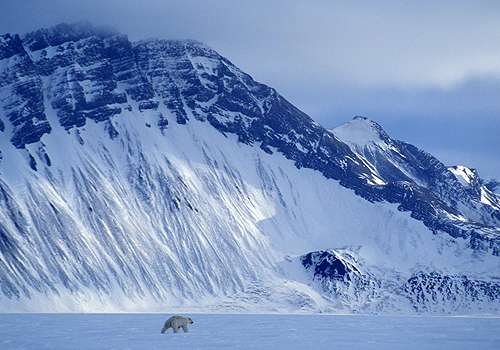 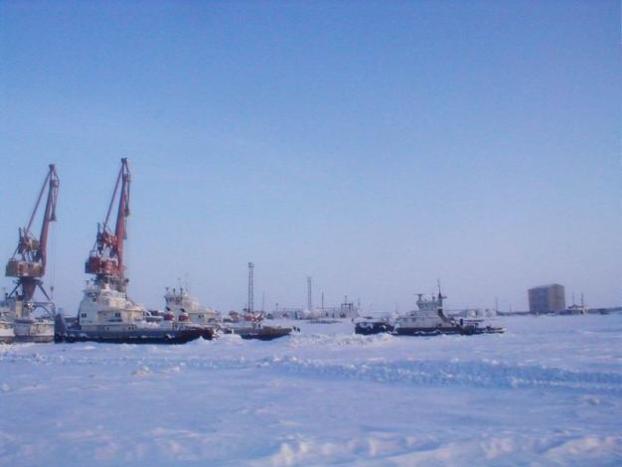 Летом в Арктике полярный день. 
Несколько месяцев не заходит солнце и круглые сутки светло. Но не тепло. 

Температура лишь на несколько градусов выше нуля. В самый теплый месяц температура воздуха не превышает + 5 °C.
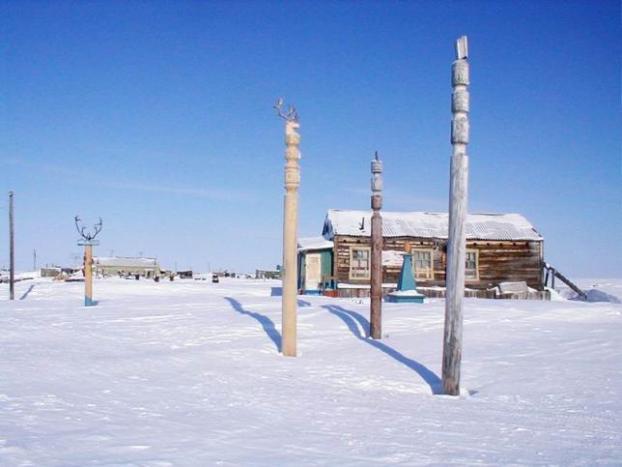 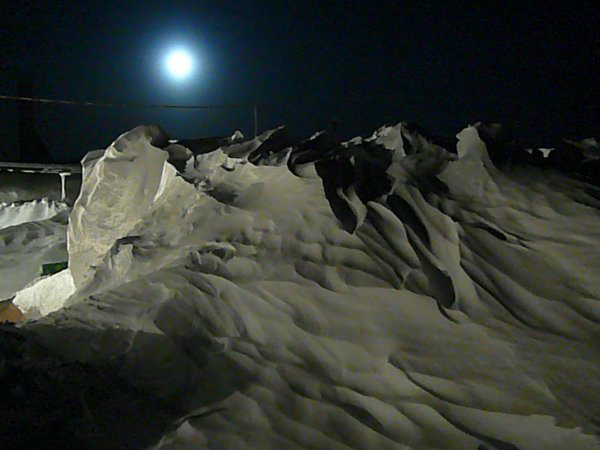 Зимой наступает полярная ночь.
	Несколько месяцев подряд солнце совсем не показывается – темнота. Только светит луна и мерцают звёзды.
	
	Дуют сильные ветры, часто бушует пурга. Температура понижается до -60°С. 
	
	Иногда возникают полярные сияния.
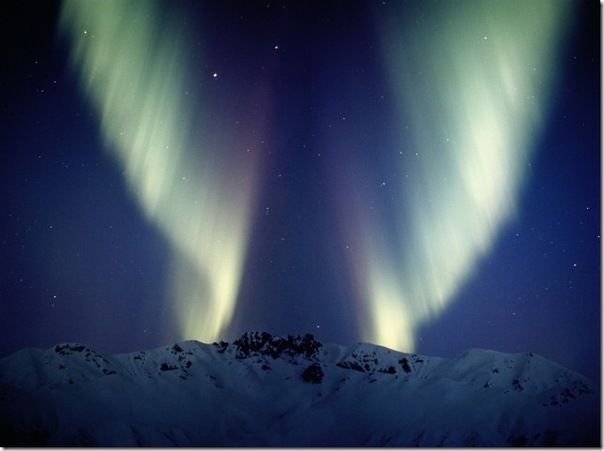 Работа по учебнику
Прочитайте текст в учебнике на с.76

Как живые организмы приспособились к суровым условиям арктических пустынь?
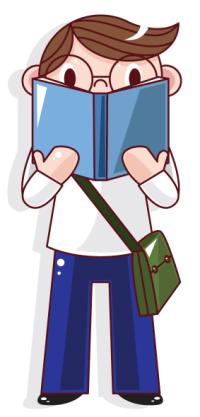 Растения арктических пустынь
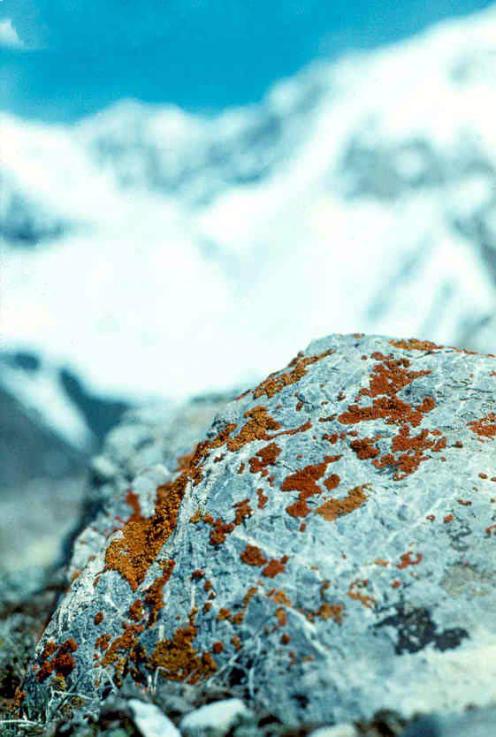 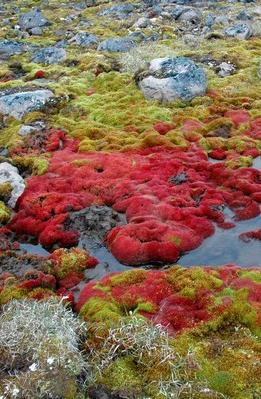 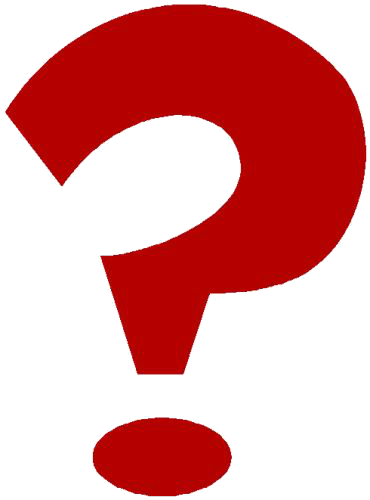 Мхи
Лишайники
Полярные маки
Животные   арктических  пустынь
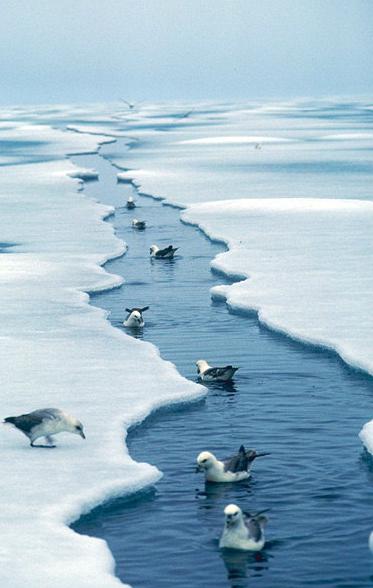 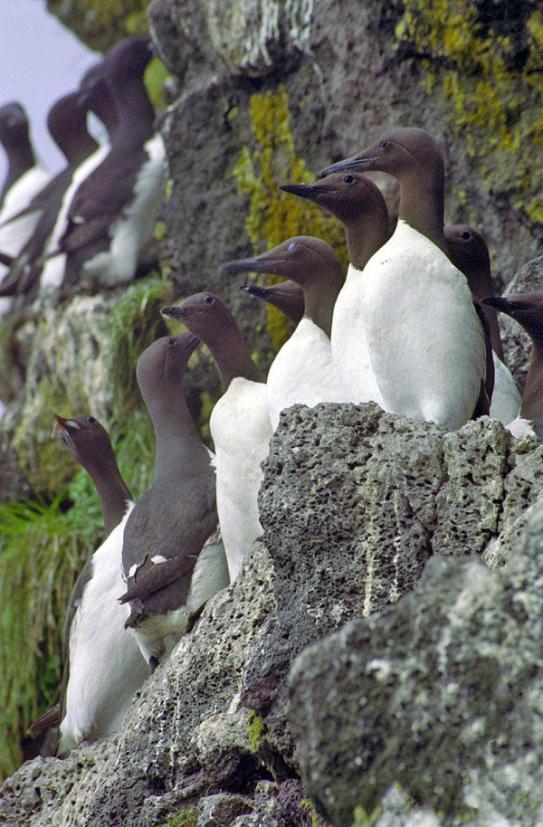 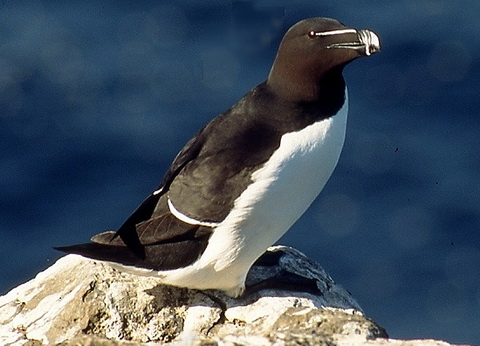 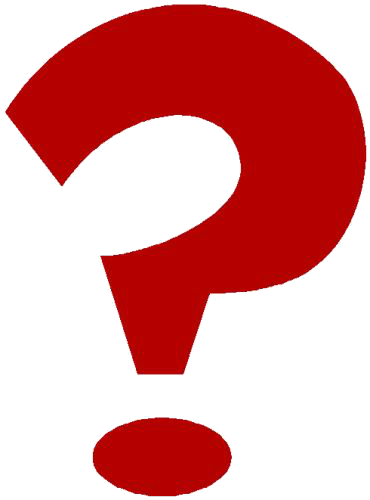 Кайры
Гагарки
Чайки
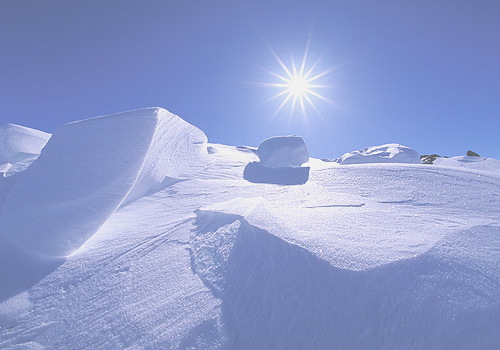 Птичий базар
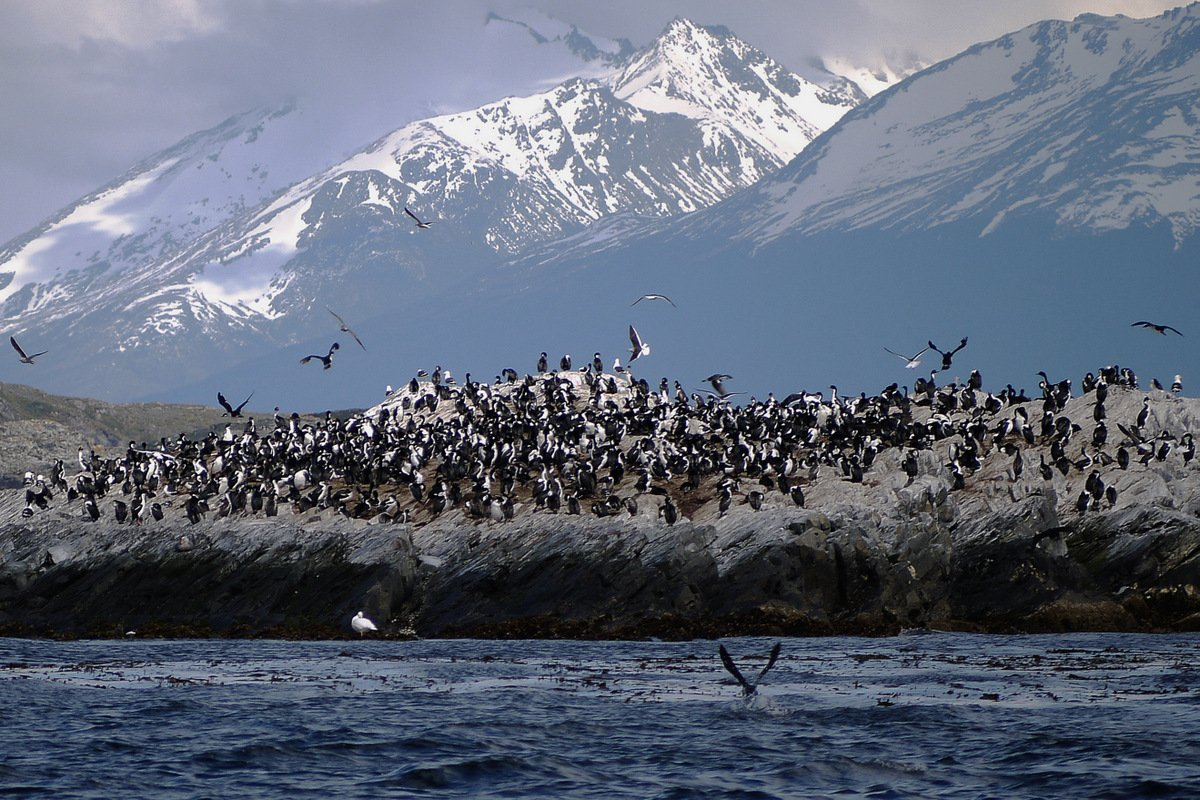 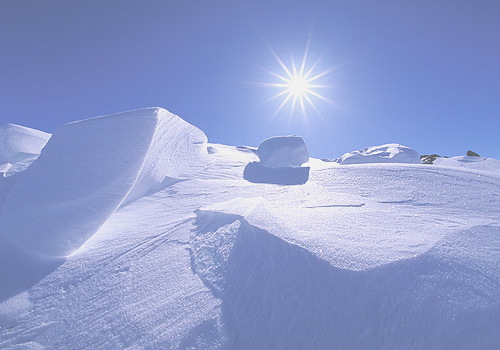 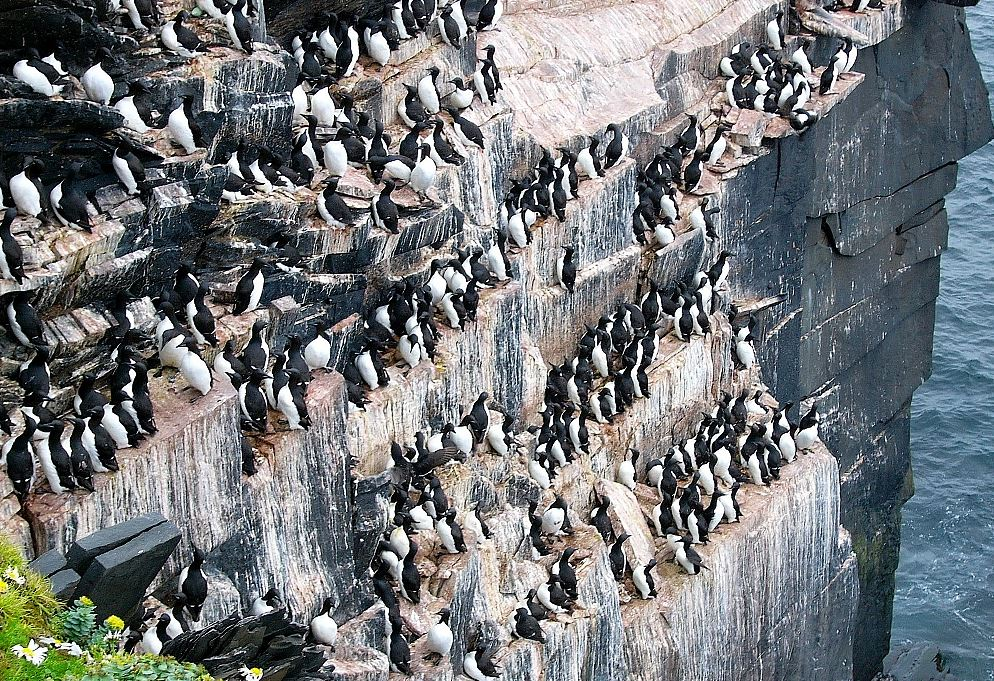 Животные   арктических  пустынь
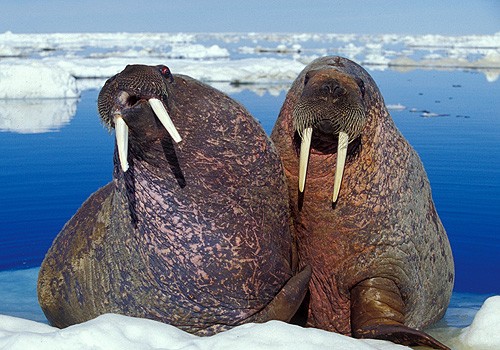 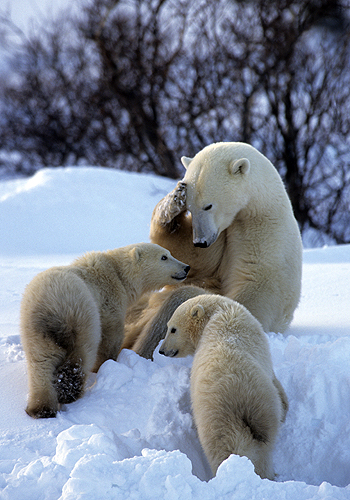 Моржи
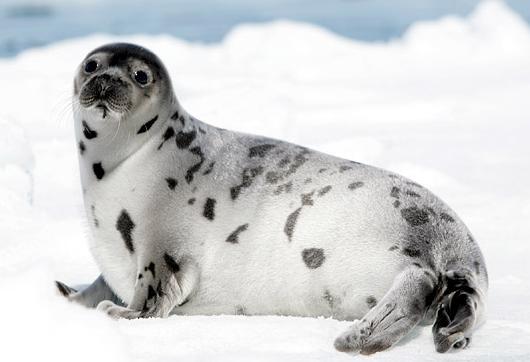 Тюлень
ʹ
Белые медведи
Подумай!
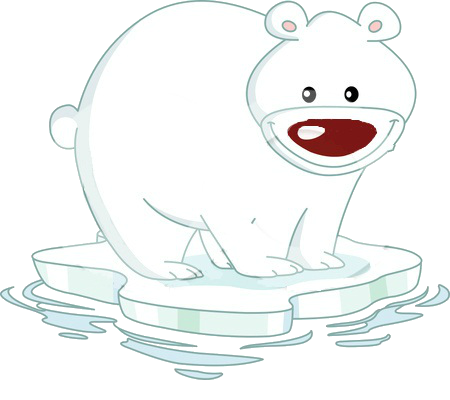 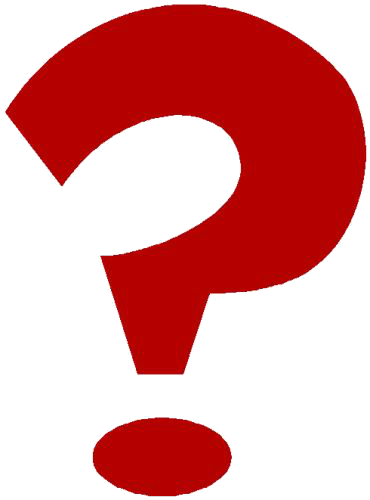 Как животные приспособились к суровым
условиям Арктики?
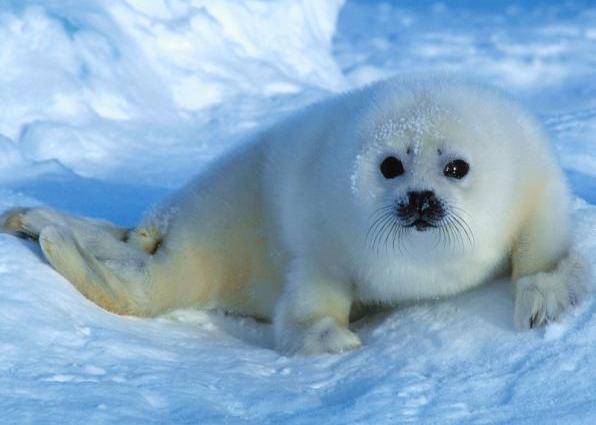 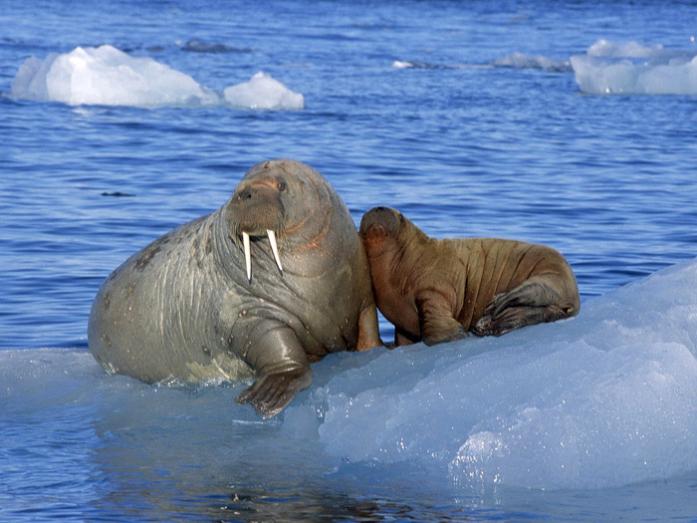 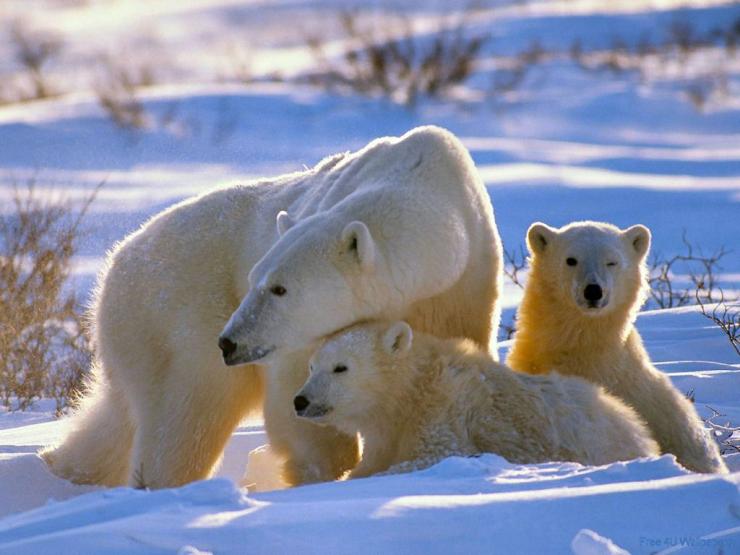 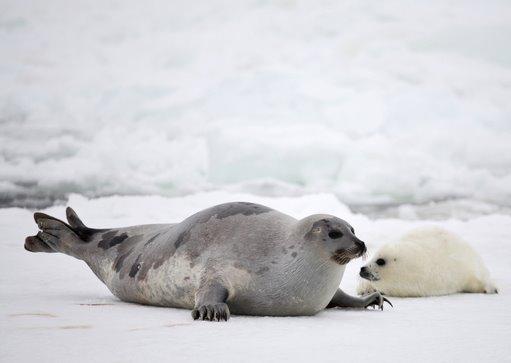 Приспособиться к условиям Арктики животным 
помогает толстый слой подкожного жира, густой 
мех, толстые лапы, защитный (белый) цвет меха.
Цепи питания
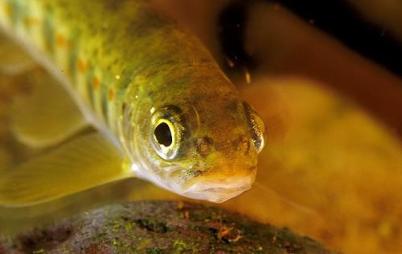 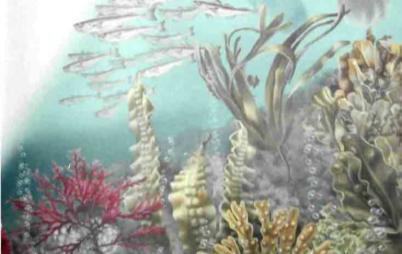 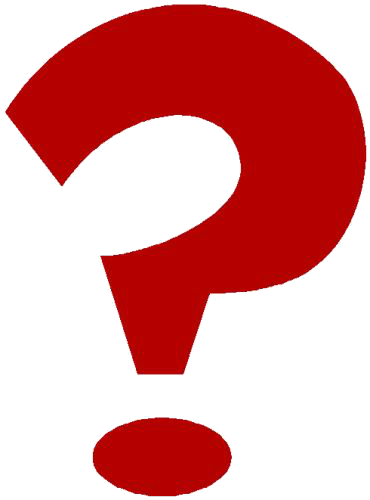 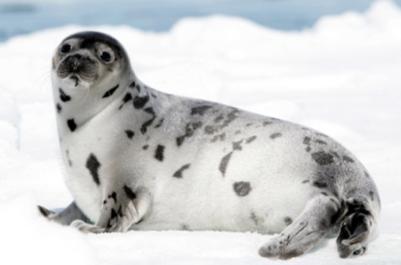 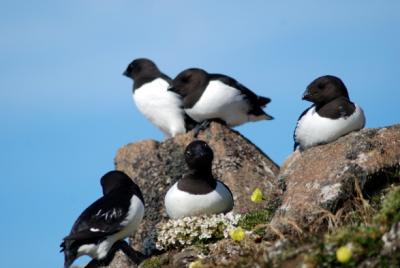 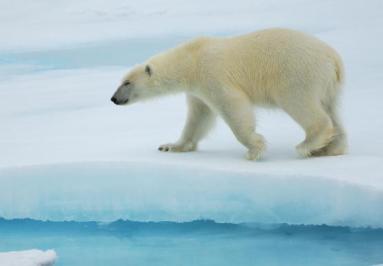 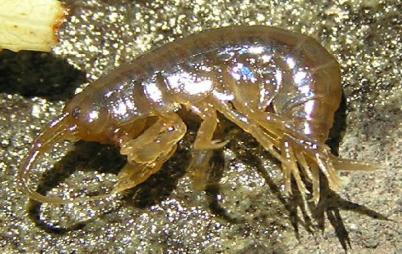 Птицы
Цепи питания
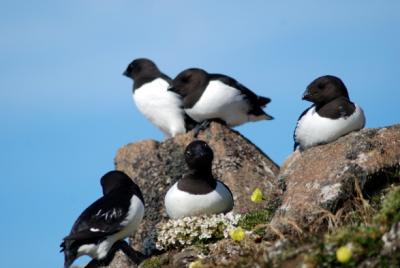 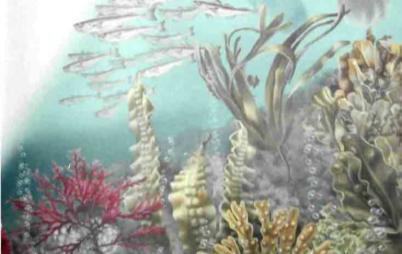 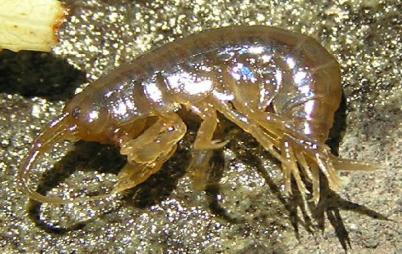 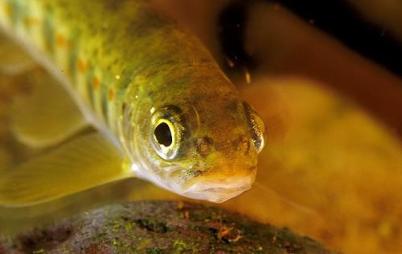 Сайка
Водоросли
Рачки
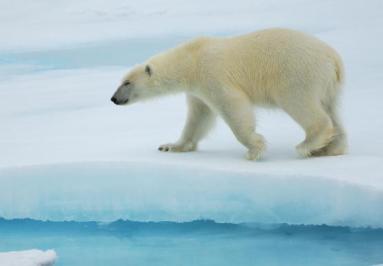 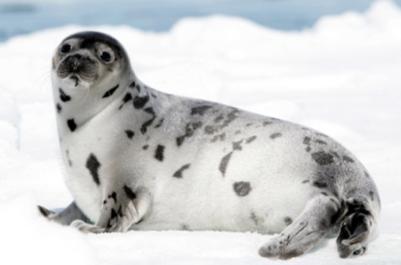 Тюлени
Белые медведи
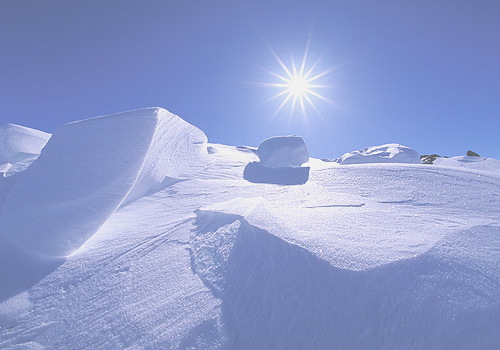 Остров Врангеля
Главная цель основания заповедника:

исследование и сохранение уникальных экосистем, островов Арктики;

сохранение редких видов животных;

охрана популяции белых медведей.
Работа по учебнику
Прочитайте статью «Арктика и человек» на с.83-84 учебника и ответь на вопросы:

Почему люди с давних пор осваивают Арктику?
Какие экологические проблемы возникли в Арктике?
Как охраняют природу северного края?
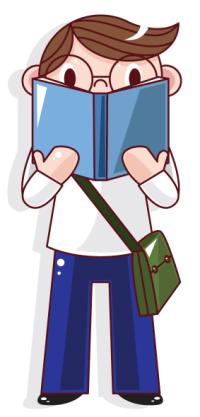 Подведём итоги:
Где расположена зона арктических пустынь?
Каковы природные условия в этой зоне?
Какие растения и животные характерны для этой зоны?
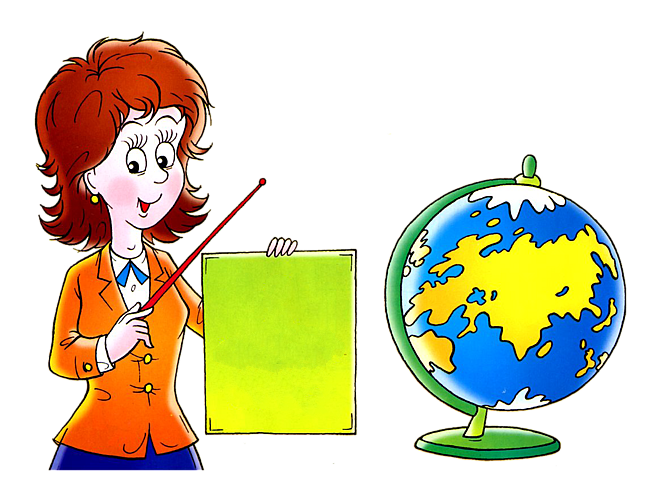 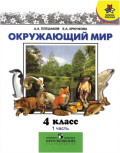